Osher Lifelong Learning Institute, Winter 2023
Contemporary Economic Policy
University of Rhode Island
January-February, 2023

Host: Jon Haveman, Ph.D.
National Economic Education Delegation
1
National Economic Education Delegation
Vision
One day, the public discussion of policy issues will be grounded in an accurate perception of the underlying economic principles and data.

Mission
NEED unites the skills and knowledge of a vast network of professional economists to promote understanding of the economics of policy issues in the United States.

NEED Presentations
Are nonpartisan and intended to reflect the consensus of the economics profession.
2
Who Are We?
Honorary Board: 54 members
2 Fed Chairs: Janet Yellen, Ben Bernanke
6 Chairs Council of Economic Advisers
Furman (D), Rosen (R), Bernanke (R), Yellen (D), Tyson (D), Goolsbee (D)
3 Nobel Prize Winners
Akerlof, Smith, Maskin
Delegates: 652+ members
At all levels of academia and some in government service
All have a Ph.D. in economics
Crowdsource slide decks
Give presentations
Global Partners: 49 Ph.D. Economists
Aid in slide deck development
3
Where Are We?
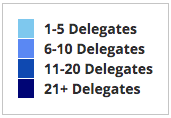 4
Available NEED Topics Include:
US Economy
Healthcare Economics
Climate Change
Economic Inequality
Economic Mobility
Trade and Globalization
Minimum Wages
Immigration Economics
Housing Policy
Federal Budgets
Federal Debt
Black-White Wealth Gap
Autonomous Vehicles
Healthcare Economics
5
Course Outline
Contemporary Economic Policy
Week 1 (1/10): 	Economic Update (Geoffrey Woglom, Amherst College)
Week 2 (1/17): 	Monetary Economics (Geoffrey Woglom)
Week 3 (1/24): 	Trade and Globalization (Alan Deardorff, Univ. of Michigan)
Week 4 (1/31): 	Trade Deficits and Exchange Rates (Alan Deardorff)
Week 5 (2/7):	Autonomous Vehicles (Jon Haveman, NEED)
6
Monetary Policy: QE Has Been a Big Deal
7
Source:  Federal Reserve Board
[Speaker Notes: 25% of marketable Federal Debt; 20 percent of household mortgages.  Total Fed assets increase by over 1.2 tr in 9 weeks;
Then by over 2.6 tr second time.]
Trade: Bicycle Supply Chain
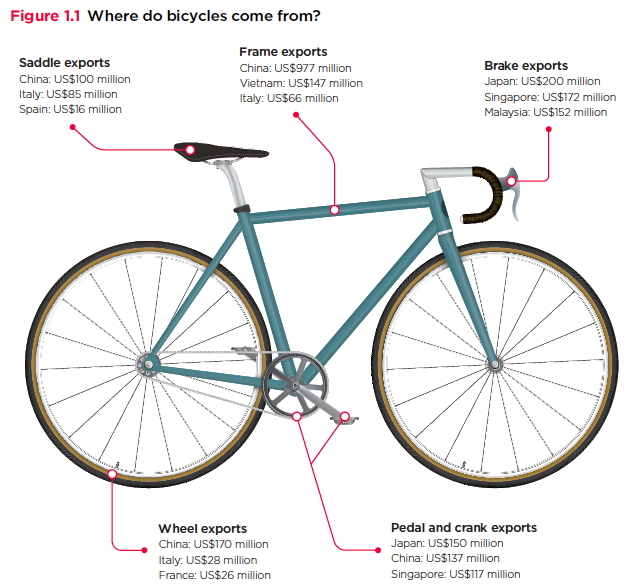 8
Source:  World Development Report 2020
Trade Deficits and Exchange Rates
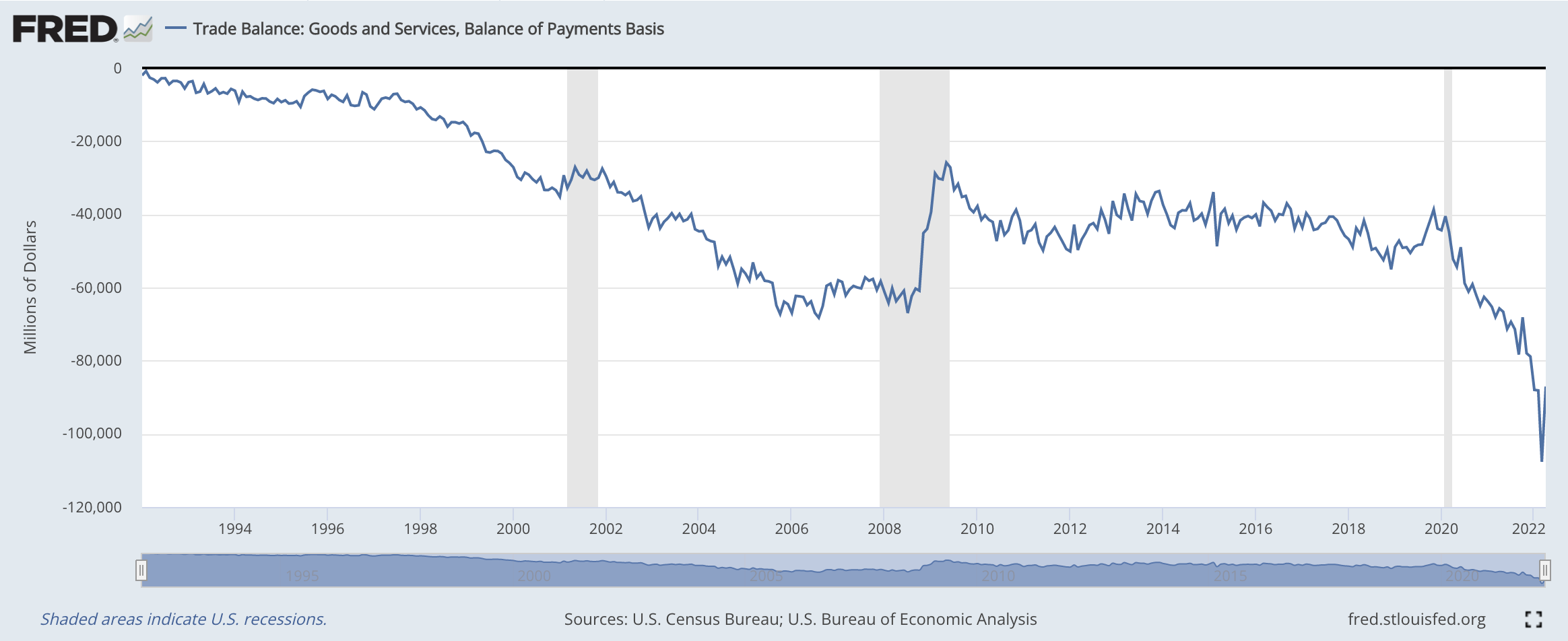 9
Autonomous Vehicles
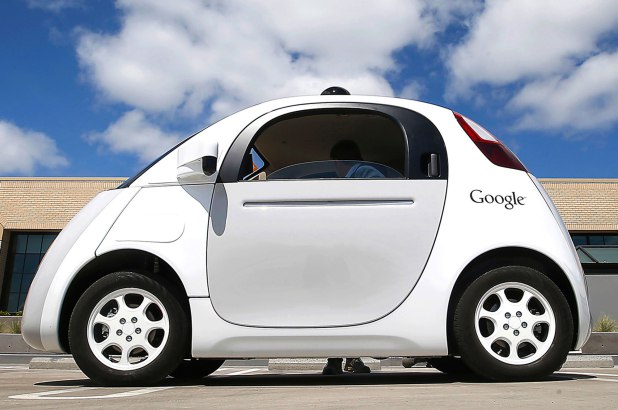 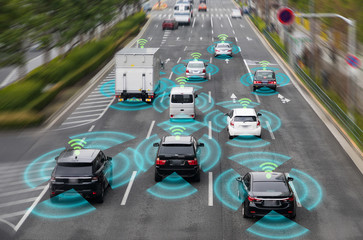 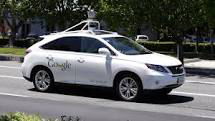 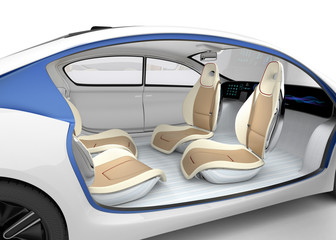 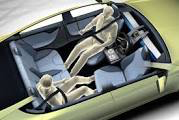 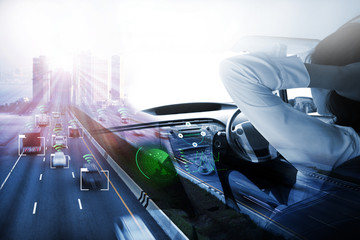 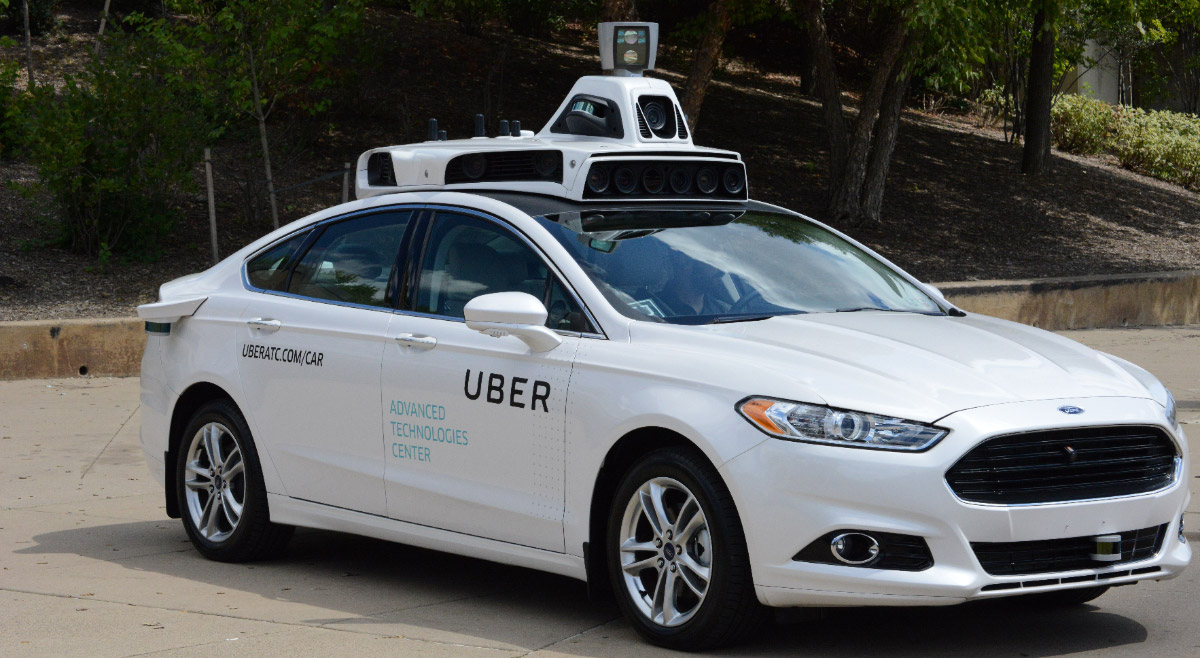 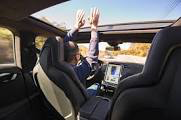 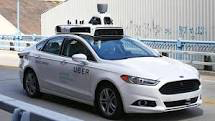 Submitting Questions
Please submit questions of clarification in the chat.
I will try to handle them as they come up.
We will do a verbal Q&A once the material has been presented.
OLLI allowing, we can stay beyond the end of class to have further discussion.
Slides will be available from the NEED website tomorrow (https://needelegation.org/delivered_presentations.php)
11
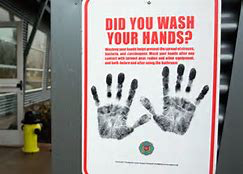 US Economic Update
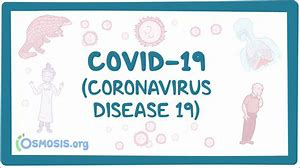 12
Credits and Disclaimer
This slide deck was authored by:
Jon D. Haveman, NEED
Scott Baier, Clemson University
Geoffrey Woglom, Amherst College (Emeritus)
Brian Dombeck, Lewis & Clark College
Doris Geide-Stevenson, Weber State

Disclaimer
NEED presentations are designed to be nonpartisan.
It is, however, inevitable that the presenter will be asked for and will provide their own views.
Such views are those of the presenter and not necessarily those of the National Economic Education Delegation (NEED).
13
The U.S. Economy
14
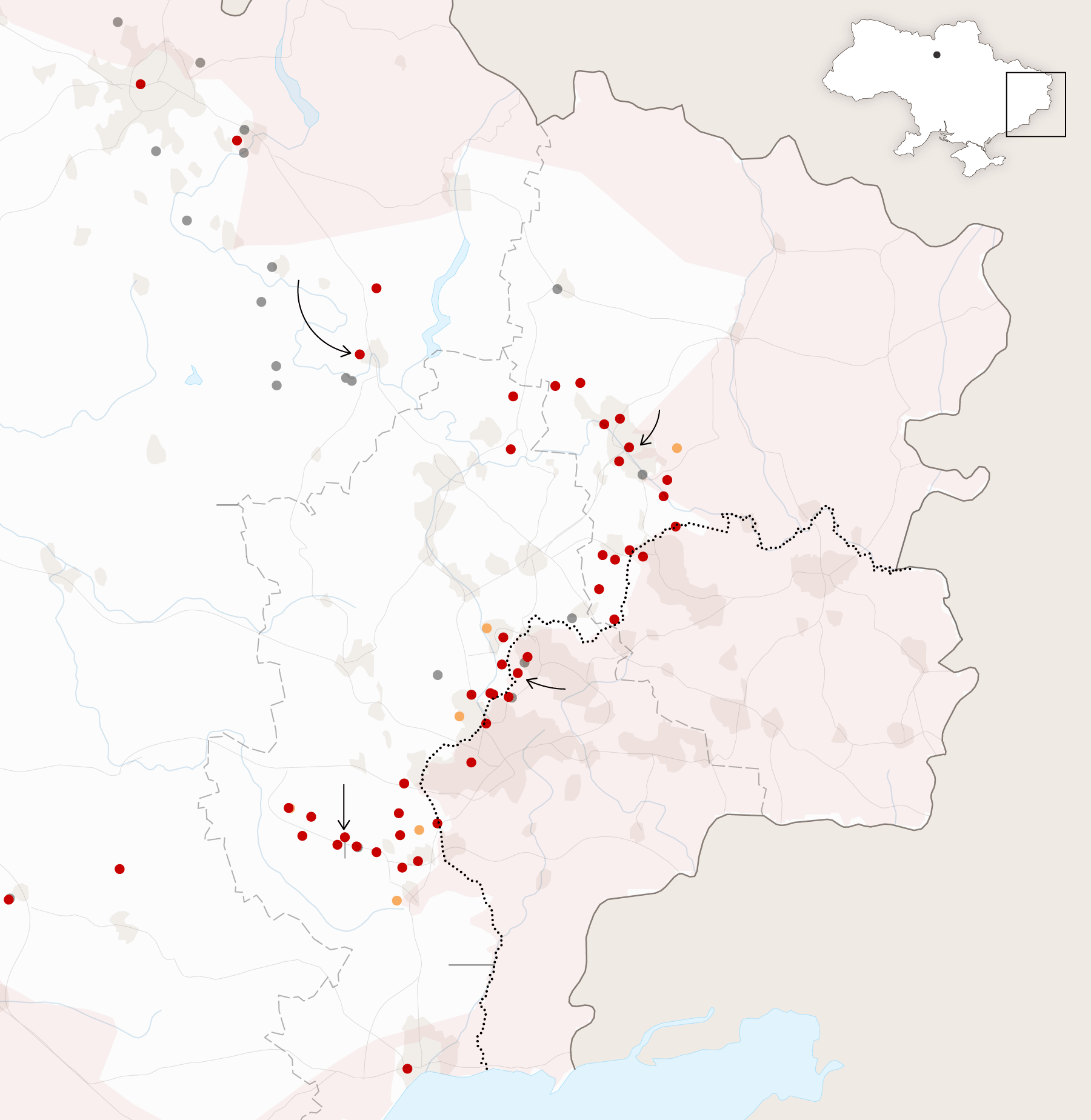 US Economy: Update
Geoffrey Woglom, 
Professor of Economics
Amherst College, emeritus
September 20, 2022
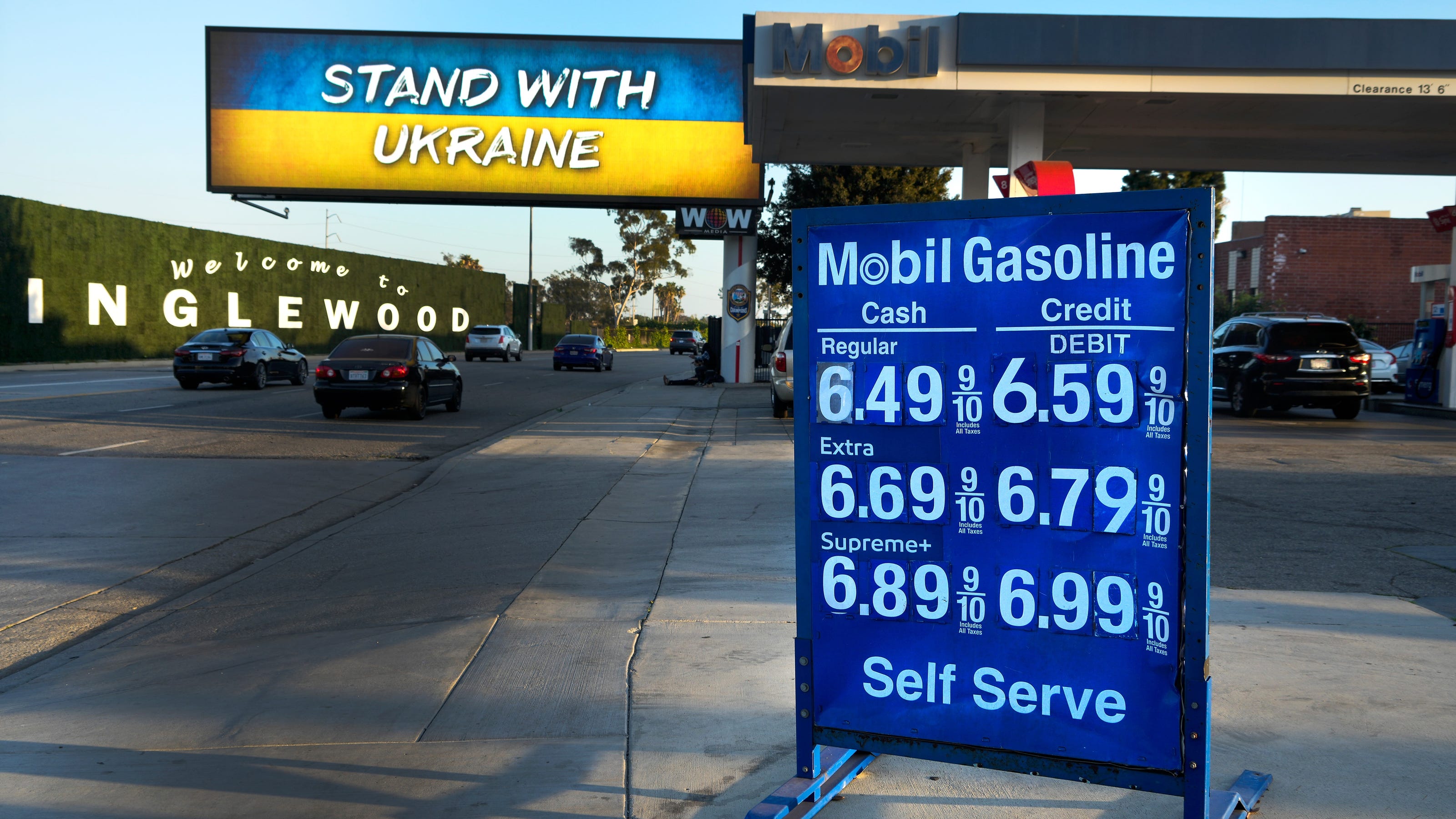 15
Monetary Policy: See You Next Week!
16
Source:  Federal Reserve Board
[Speaker Notes: 25% of marketable Federal Debt; 20 percent of household mortgages.  Total Fed assets increase by over 1.2 tr in 9 weeks;
Then by over 2.6 tr second time.]
Outline for the Talk
Quick summary of the state of the economy.
The Effect of M&F policies.
What’s at stake in controlling inflation.
What lies ahead for the economy.
17
Real GDP and ‘Potential’ during the Recovery
The “output gap” is about $150b
Source: Fred, St Louis Fed
18
[Speaker Notes: GDP is about $27 trillion.  GDPNOw 3.9 1/5 Blue Chip 1.2]
19
Labor Market:  Fully Recovered?
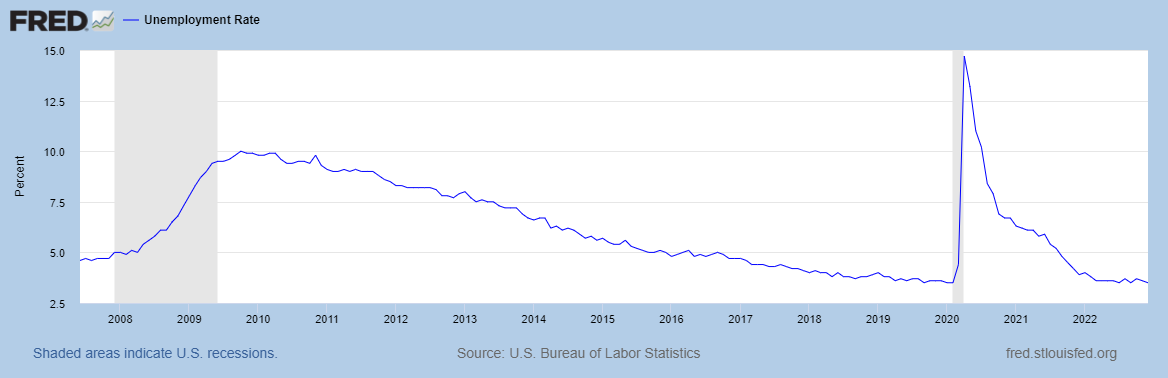 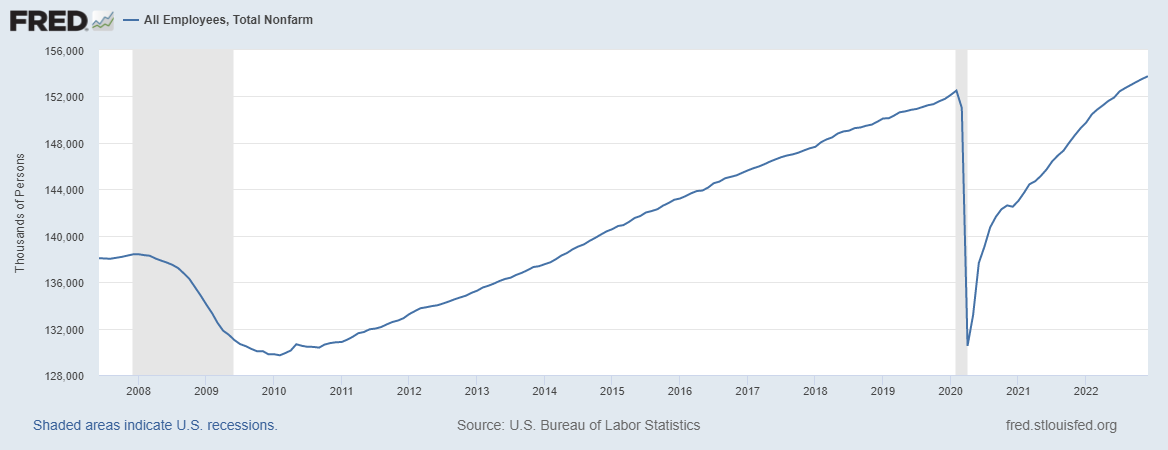 20
[Speaker Notes: One big difference with GDP graph.  Total jobs have barely recovered]
Labor Market in Rhode Island
21
Where Have All the Workers Gone?
22
[Speaker Notes: Overstates because of the slowdown in population growth.  Drop in participation rate from 63.3 to 62.3 accounts for about 1.6 million lost jobs]
Three (Apparent) Mysteries
Does 2 consecutive quarters of negative real GDP growth mean we are in a recession?
Does the uptick in the unemployment rate mean a weak economy headed for recession?
Where have all the workers gone?
23
First, What is a Recession?
Defined by the National Bureau of Economic Research (NBER)
“The NBER's definition emphasizes that a recession involves a significant decline in economic activity that is spread across the economy and lasts more than a few months.”
Popular Rule of Thumb:  Two or more, consecutive quarters where Real GDP falls.
Recessions are caused by decreases in total spending.
24
Real GDP Growth and Recessions
25
[Speaker Notes: Shaded Bars are recessions.  2022Q1, -1.6; Q2, -0.6 at annual rates.]
Recession or No Recession:  What do you think?
Employment has grown continually.
But the unemployment rate is up and GDP growth is negative
Poll1
Why does it matter?
It may be a measurement issue.  An alternate measure of GDP (GDI) was up 1.7% in Q1 and 1.3% in Q2.
Very unlikely, the NBER will call a recession starting in the first half of this year.
But is the uptick in the unemployment rate a sign of a weak economy and a looming recession?
26
Some Definitions
CNPopulation=Labor Force+ Not in the Labor Force
Not in the Labor Force are people without jobs and who are not looking for jobs
Labor Force(LF) =Employed (E) + Unemployed(U).
Unemployed are people without a job who are actively seeking to find a job.
Unemployment rate(UR) is U/LF
27
Some Arithmetic
July:  LF = 164.0; E=158.3; U=5.7, so  UR=5.7/164=3.5
August LF =164.7; E=158.7; U=6.0, so UR = 6/164.7=3.65, rounded to 3.7
How did both the number of unemployed increase 300K and the number of employed increase by 400K?
Is the increase in LF a sign of a weakening economy?
Poll2.
28
Age Seems to Matter
29
Gender Doesn’t Seem to Matter
30
Race?
31
32
Fiscally Driven Recovery
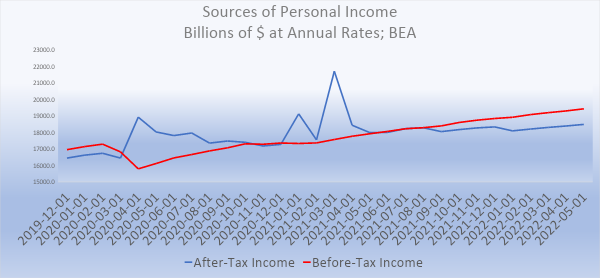 33
Households Lead the Way
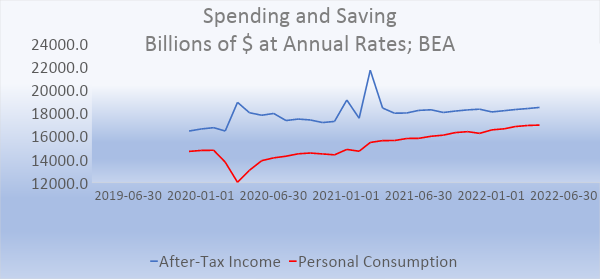 Saving
Consumption Higher than Pre-pandemic, but Savings up, about $2.2 trillion
34
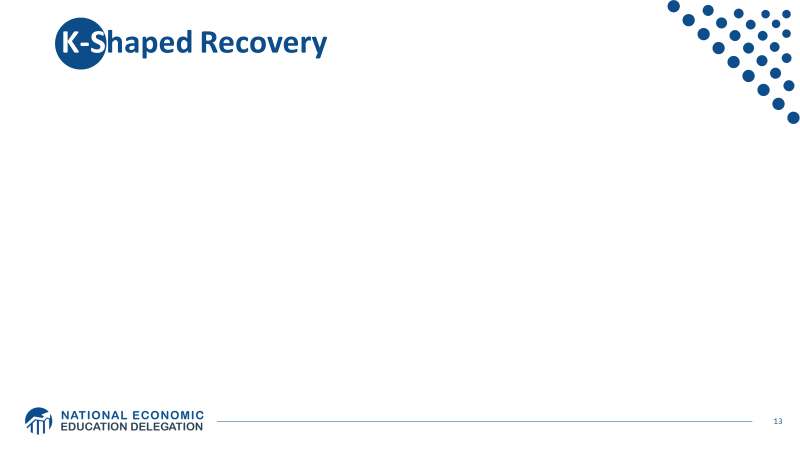 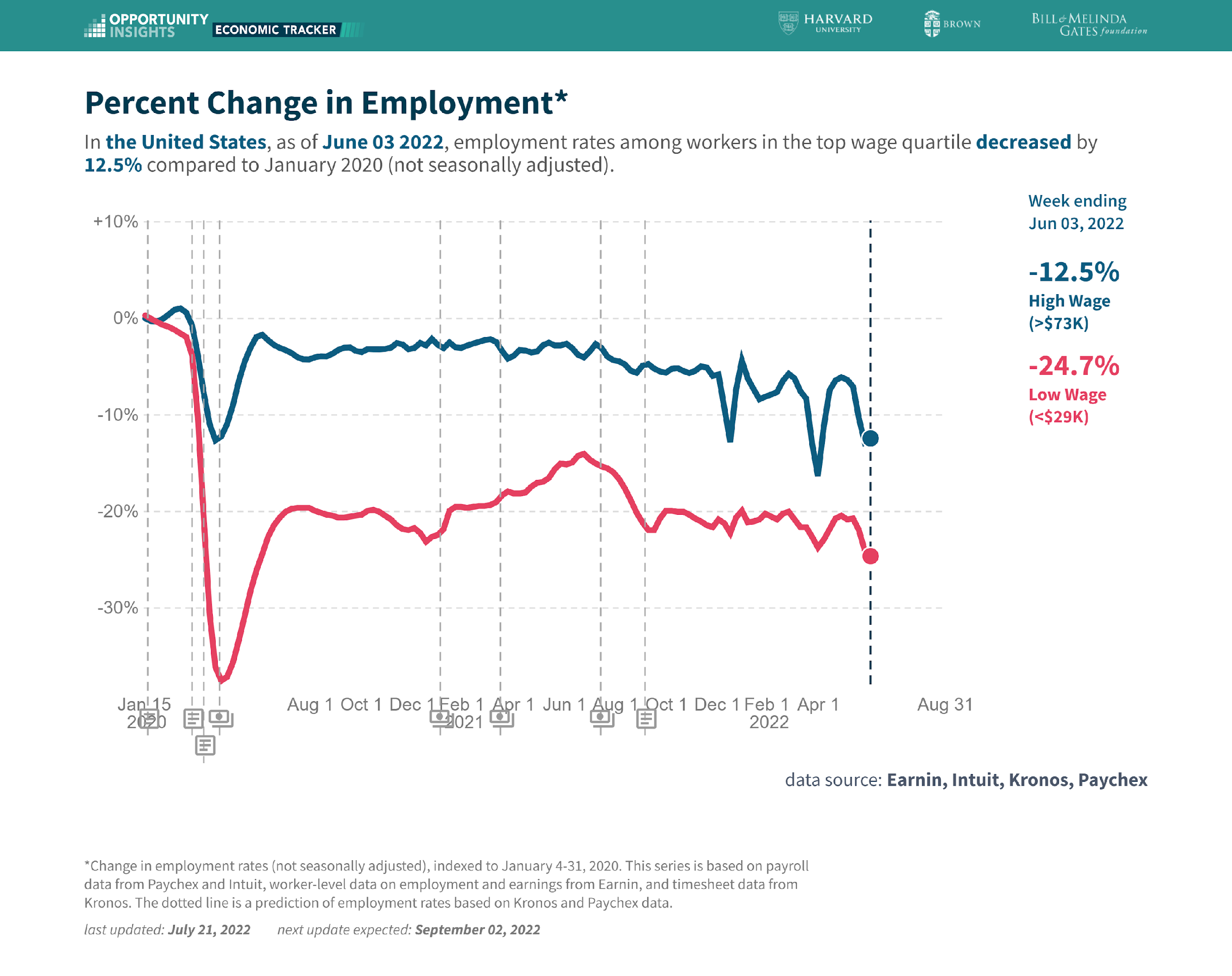 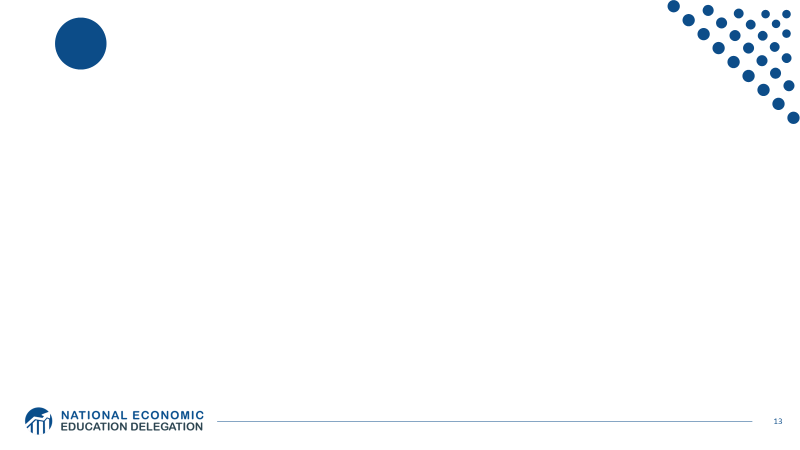 Stimulus Payments Saved Low Wage Workers
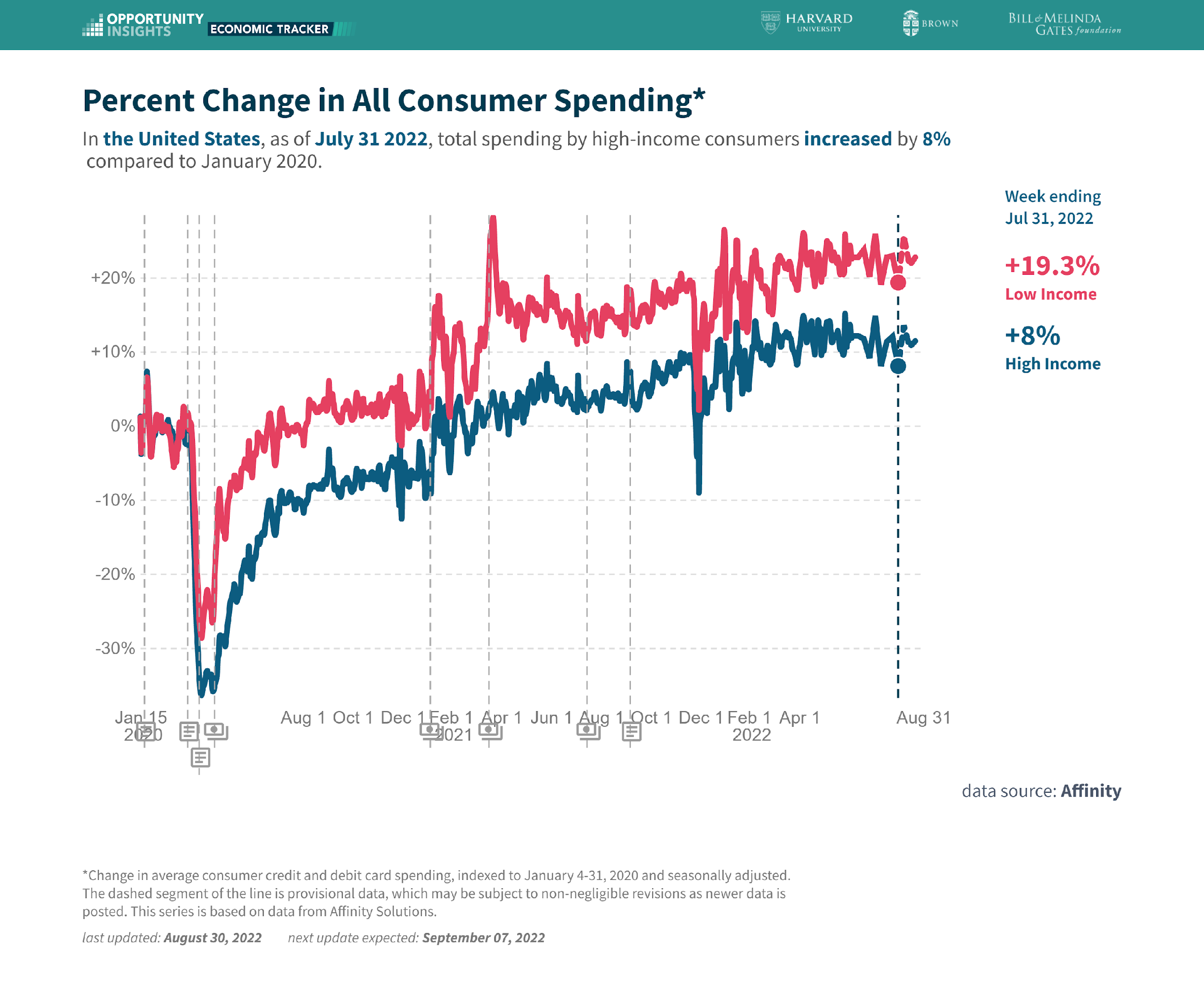 Inflation during the Recovery
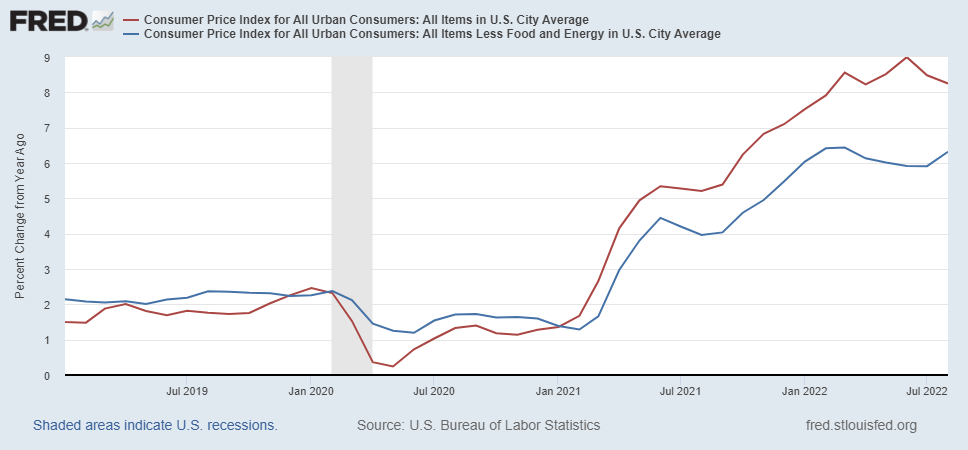 37
[Speaker Notes: August CPI yoy 8.3% down from 8.5 and Core 6.3 up from 6.3 in JUly]
38
Gasoline Prices
39
Source:  US Energy Information Administration
FOMC Forecasts, December 14, 2022
40
Philadelphia Fed Survey of Professional Forecasters
41
The Stock Market Wasn’t Happy
42
[Speaker Notes: S&P fell by more than 4% during the day.]
Stabilizer in Chief:  the Fed
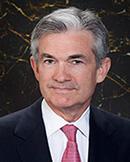 The Fed’s Dual Mandate:
“Stable prices” which means 2% rate of inflation in  the Personal Consumption Price Index (which corresponds to about 2.5% inflation in the more well-known CPI).
“Maximum employment” which means the highest level of employment (lowest unemployment rate) consistent with mandate 1.
The Fed affects the economy via interest rates, raising them when they are more worried about inflation and lowering them when they are more worried about unemployment.
Fiscal Policy (taxes and spending, President and the Congress) can affect inflation and unemployment, but it is the Fed’s job to achieve the dual mandate
Jerome Powell
February 2018
43
[Speaker Notes: Define inflation as the rate of increase in the average level of prices not gasoline price inflation.  Exceptions Deep Recesssions. ARP we will talk about later.]
The Fed on November 4, 2021
The Committee seeks to achieve maximum employment and inflation at the rate of 2 percent over the longer run. With inflation having run persistently below this longer-run goal, the Committee will aim to achieve inflation moderately above 2 percent for some time so that inflation averages 2 percent over time and longer‑term inflation expectations remain well anchored at 2 percent. The Committee expects to maintain an accommodative stance of monetary policy until these outcomes are achieved.
44
[Speaker Notes: Go back to 24]
Accommodative Monetary Policy!
45
Fed QE during the Recovery
Zero interest rates until March and a Big QE program
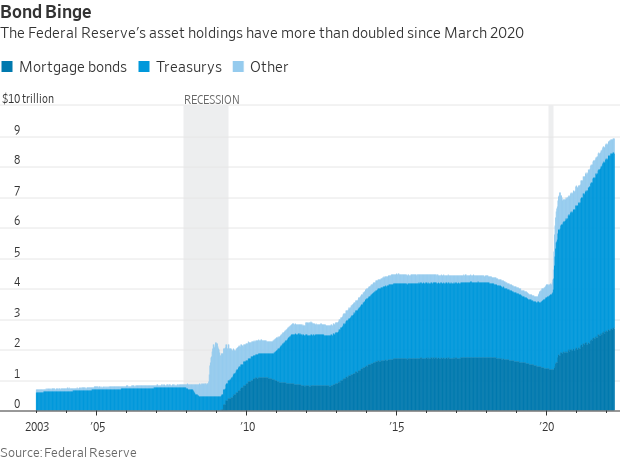 46
[Speaker Notes: 25% of marketable Federal Debt; 15 percent of mortgages]
Why?
“Supply Chain Disruptions” can have a temporary effect to raise the rate of inflation.
The Fed had had a recent history of raising interest rates before  the economy achieved full employment
Average inflation during the 2010s was only 1.6 percent.
The unemployment rate in Nov of 2021 was 4.2 percent, whereas pre-pandemic it was 3.5 percent.
(More on this in 2 weeks)
47
What’s at Stake?
If people expect inflation, that can lead to high actual inflation.
Paul Volcker in 1981 realized this point and wrung inflation out of the system with a massive recession.
Unemployment peaked at 11%.
Europe’s lost decade.
Latin America Debt Crisis.
But, (for the US) it worked!
48
“Anchoring” Inflation Expectations
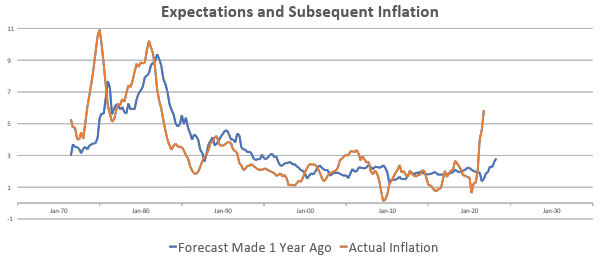 Forecasts:  Philadelphia Fed, “Survey of Professional Forecasters”
49
[Speaker Notes: Livingston Survey. 75-78.  Unemployment 7% and 6% inflation.  Look at the stability in the post 2001 period and the 2003-2005 period]
But, Boy Have Things Changed since November!
May
Powell’s Wakeup Moment
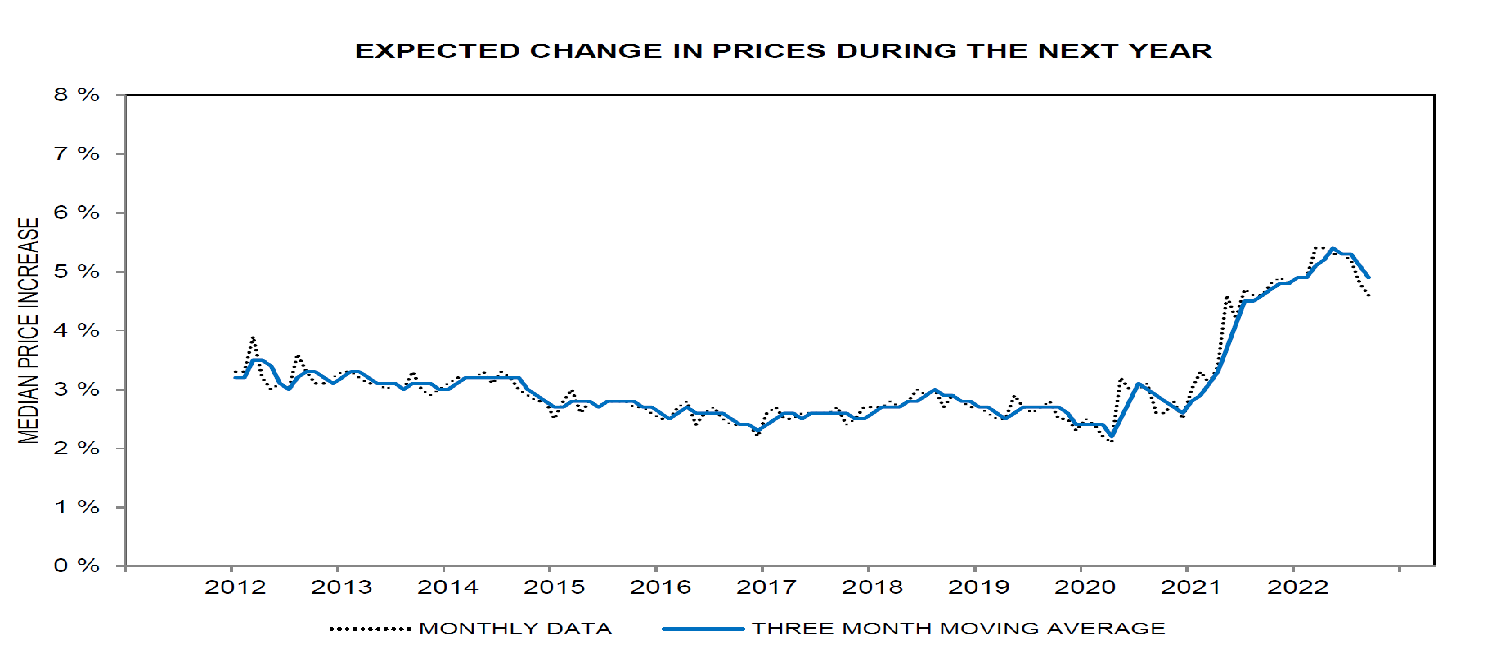 "Surveys of Consumers,” University of Michigan, ©
50
Chair Powel at Jackson Hole Conference (8/26)
Restoring price stability will take some time and requires using our tools forcefully to bring demand and supply into better balance. Reducing inflation is likely to require a sustained period of below-trend growth. Moreover, there will very likely be some softening of labor market conditions. While higher interest rates, slower growth, and softer labor market conditions will bring down inflation, they will also bring some pain to households and businesses. These are the unfortunate costs of reducing inflation. But a failure to restore price stability would mean far greater pain.
51
Four Increases in 4 Meetings
52
[Speaker Notes: 25, 50, 75, 75 with more to come]
Interest Rates are Headed Higher
53
My Diagnosis for the Uptick in Inflation
Yes, there were supply chain issues that affected some areas in particular (e.g., computer chips).
But there was and is (?) too much total spending.
Fiscal stimulus led households to increase saving over 2021 by more than $2 trillion.
54
Consumers Are Spending Some of It!
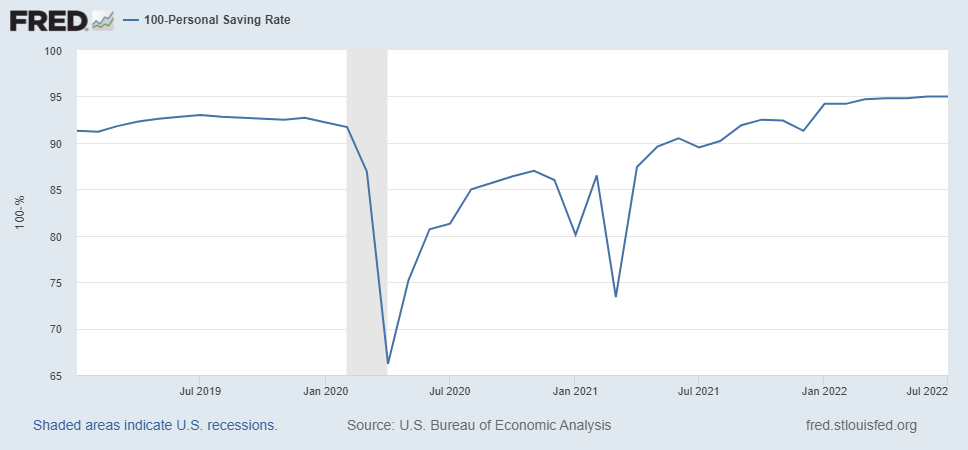 Fraction of After-Tax Income Spent
55
[Speaker Notes: Consumption is 70 percent of GDP.  Reatil sales was up 0.3 %  in august after falling in July.  Initial claims for unemploy,ment fell.]
Where we Stand
The ARP was probably too big, but the Fed was aware of this.
The growth in real GDP is slowing but there is still a great deal of momentum.
The Fed’s Choice
Slam on the brakes by raising interest rates by 75 (100?) basis points at their meeting. (The following meeting is a week before the election)
Go for a smaller increase to show resolve, but try to avoid a recession.
Poll3.
56
So, What Lies Ahead?
Darned if I know!
What will happen to the War in Ukraine; gas prices, food prices the EU economies?
Michigan Survey of Consumer Sentiment and Expectations of Inflation released next week?
The Goal:  a “Soft Landing”?
Working in the Fed’s favor
Supply pressure easing.
Gasoline Prices Falling.
Financial Market Expectations of Inflation are pretty stable.
57
Global Supply Chain Pressures
58
Gas Prices
59
Financial Market Expectations of Inflation
60
Stay Tuned (Next Fed Meeting this PM)!
But now Let’s Hear what you think?
Are we headed for a recession?
Will the Fed be successful in taming?
Should (will?) the state of the economy affect the midterms?
61
Let’s Hear from You!
Geoffrey Woglom
grwoglom@amherst.edu

Contact NEED: Info@NEEDelegation.org

Submit a testimonial:  www.NEEDelegation.org/testimonials.php

Support NEED:  www.NEEDelegation.org/donate.php
62
www.NEEDelegation.org/LocalGraphs
For every state and county in the United States.
Detailed graphs on employment, housing, moves, and other statistics.
63